Measurement of Ψ(2S) resonance parameters
Jin Hongdou, Zhang Bingxin, Zhou Xingyu, Hu Haiming

Jinhd@ihep.ac.cn
Outline
Motivation
Data sample
Monte Carlo
Event selection
Comparison between data and MC
Experimental cross section
summary
Motivation
The mass M, the full width Γtot, the leptonic widths Γee and Γμμ of 
Ψ(2S) resonance describe the fundamental properties of the potential 
of electromagnetic and strong interactions, so the precise 
measurement of these parameters is necessary.

BEPCII has a high luminosity and operates at 2-5 GeV, including 
Ψ(2S) energy region and BESIII is an excellent detector in this energy
region, so we should take these advantages to measure the resonance
parameters of Ψ(2S).
Data sample
Luminosities are offline and measured with                      events

The data were reconstructed under BOSS 7.0.1
Monte Carlo
Event selection-selection criteria
Event level:
Track level:
Event level:
Track level:
Event selection-efficiencies, observed numbers and  backgrounds -
Event selection-efficiencies, observed numbers and  backgrounds -
Comparison between data and MC
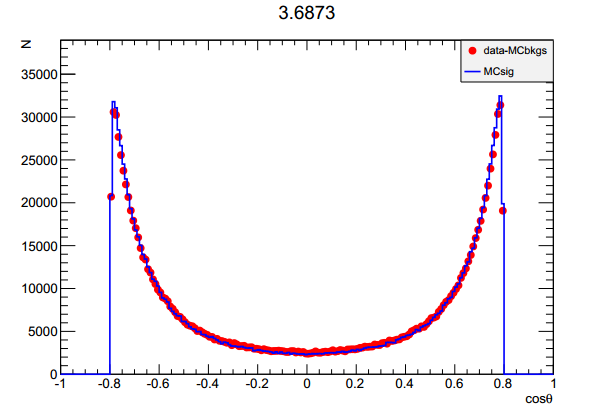 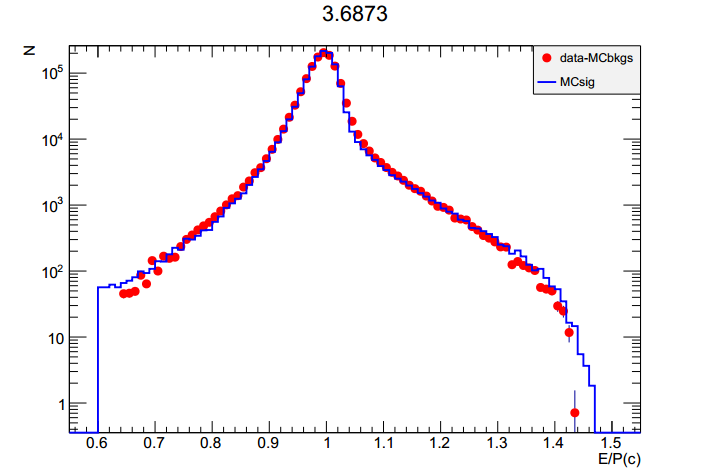 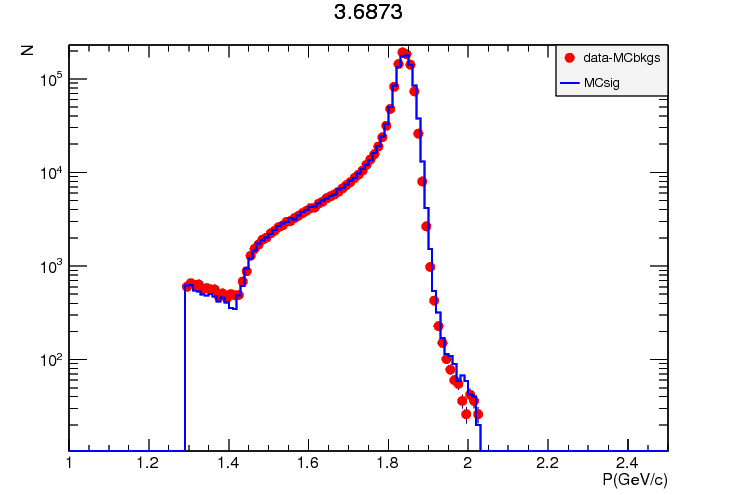 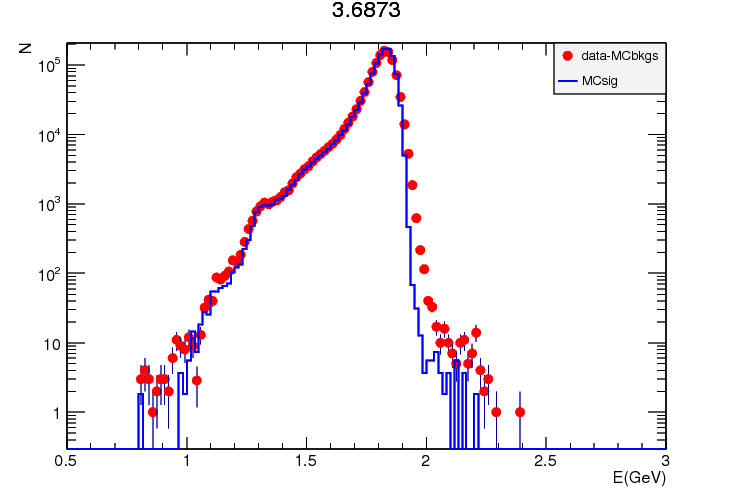 show
（3.6873GeV）for example
Data and MC are in good consistency
Experimental cross section
The experimental cross section can be evaluated as follows:
Experimental cross section
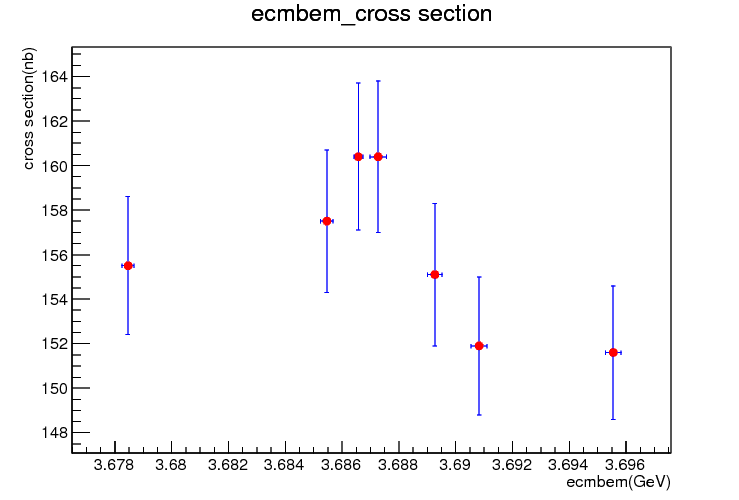 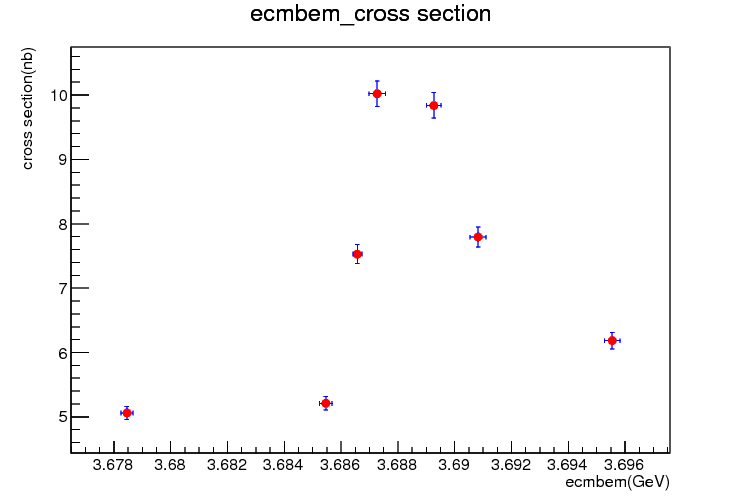 Summary
Cross sections of                         and                         around the Ψ(2S) peak have been measured.


The next thing to do is to extract the resonance parameters.
Thank you for your attention!